VIIRS land Surface Temperature (LST) Provisional Status
Dr. Yunyue YU – LST EDR Lead
Dr. Ivan Csiszar – Land Product EDR Lead
Dr. Jeffrey Privette – Land Product Validation Lead

Contributors:
Yuling Liu, Zhuo Wang, Pierre Guillevic, Peng Yu, Leslie Belsma  

May 31,  2013
LST Calibration Approach
Improvement for LST EDR is based on update of algorithm coefficients. The algorithm keeps the same format as baseline split window algorithm.

Two steps of calibration: 
calibration from the radiance based simulation 
calibration from comparisons to the reference dataset, i.e. ground truth and MODIS Aqua LST product.

All the 34 coefficients sets need to be calibrated (17 surface types, day and night conditions). 

Calibration is based on the annual performance rather than the seasonal performance.
2
[Speaker Notes: Alg same format: surface type dependent

Fund restriction/cut limit the activities

Seasonal variation of errors cannot be calibrated on the 34 coeffs sets.]
Flow chart of LST Calibration
LUT IDPS MX6.3
Radiance based Simulation
First Step 
Regression calibration
Second Step Regression Calibration
MODIS  calibration
Ground  calibration
IGBP
4,6,7,8,10,12,14,16
IGBP
1,2,3,5,9,11,13,15,17
Day     |     Night
Day     |     Night
3
Calibration Equations
Split Window Algorithm:
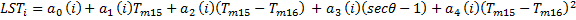 Regression Calibration :
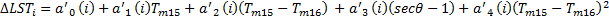 First step calibration :
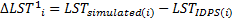 Second step calibration :
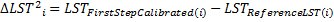 Calibrated LST:
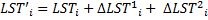 4
Data sets for LST calibration
Data sets
Radiance based simulation data set

Ground truth data set for the time period from Jan. 2012 to March 2013. 

MODIS Aqua LST (MYD11_L2). 

VIIRS LST data set retrieved from baseline split window algorithm using LUT compatible to MX6.3 build in IDPS.
5
Calibrated LUT
Table :  Calibrated coefficient sets for daytime
6
LUT after Calibration
Table :  Calibrated coefficient sets for nighttime
7
Provisional Definition
Product quality may not be optimal
Optimal would be LST attains all of its requirements

Incremental product improvements still occurring
DR history and future planned efforts will be shown

Version control is in effect

General research community is encouraged to participate
LST status and issues are posted and discussed in meetings
International cooperative activities involved

Users urged to consult the EDR product status

May be replaced in the archive

Ready for operational evaluation
8
[Speaker Notes: To be modified]
Product Quality
Product quality is evaluated using ground data from SURFRAD and MODIS Aqua LST over the four representative months of January, April, July and October. 
The latest coefficients set are implemented and compared with the IDPS LST built using the latest LUT in Mx6.3 build. 
Results for the ground comparison and cross-satellite comparison are shown. 

The product is expected for an improvement over a whole year not necessarily favor a certain season. 

Only high quality data is used for the evaluation.
9
Provisional Evaluation against Ground truth
The Calibrated LSTs are evaluated  using SURFRAD data in January, April, July and October, the four  months representing winter, spring, summer and fall  seasons.
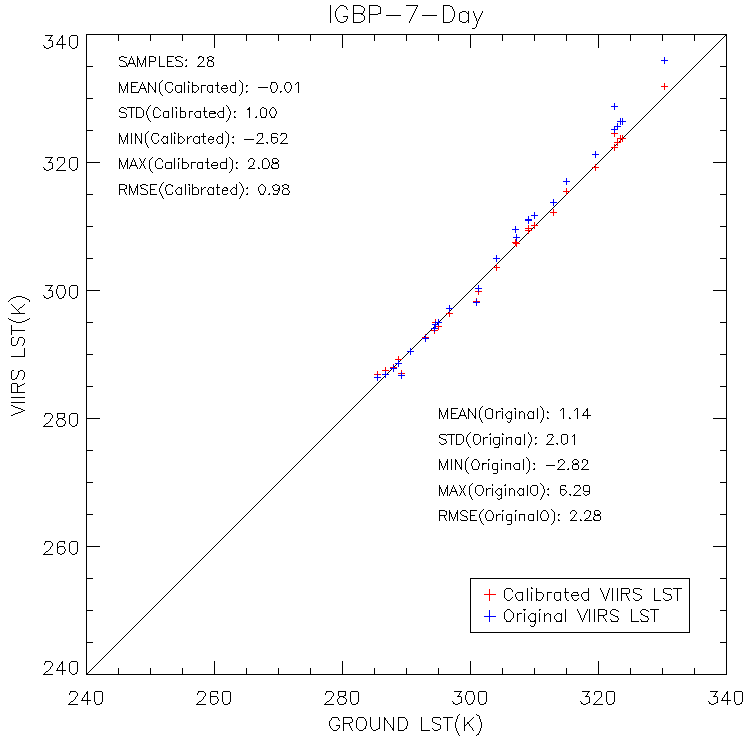 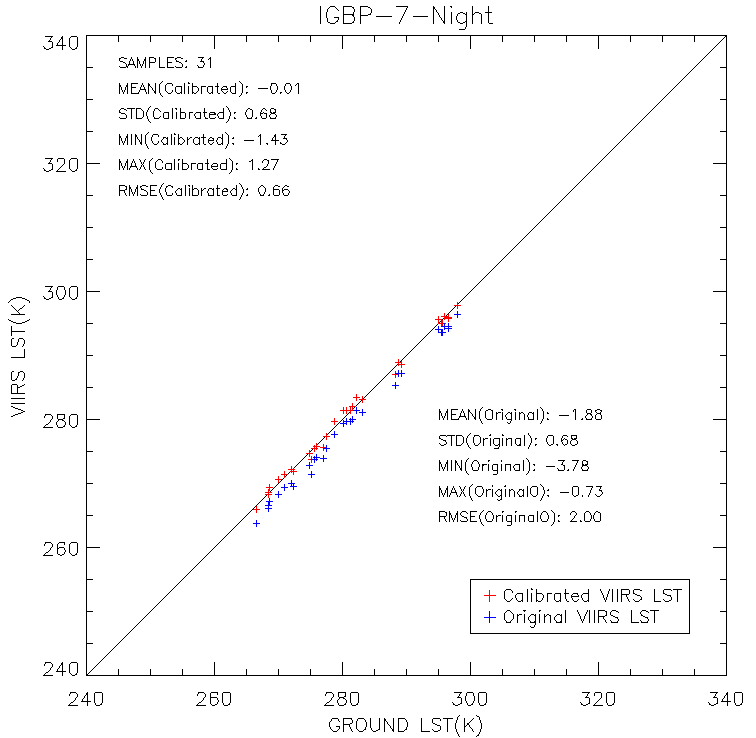 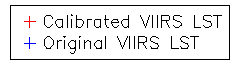 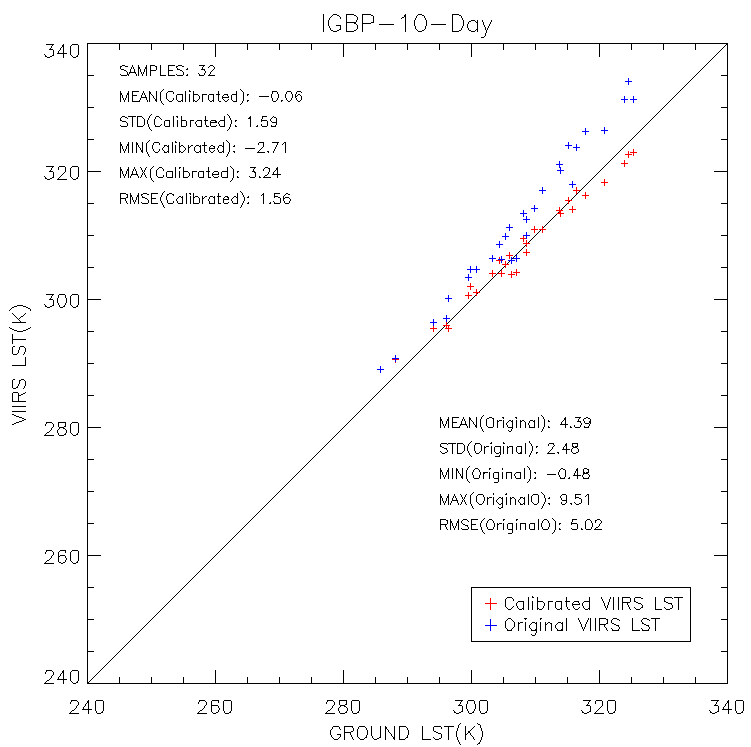 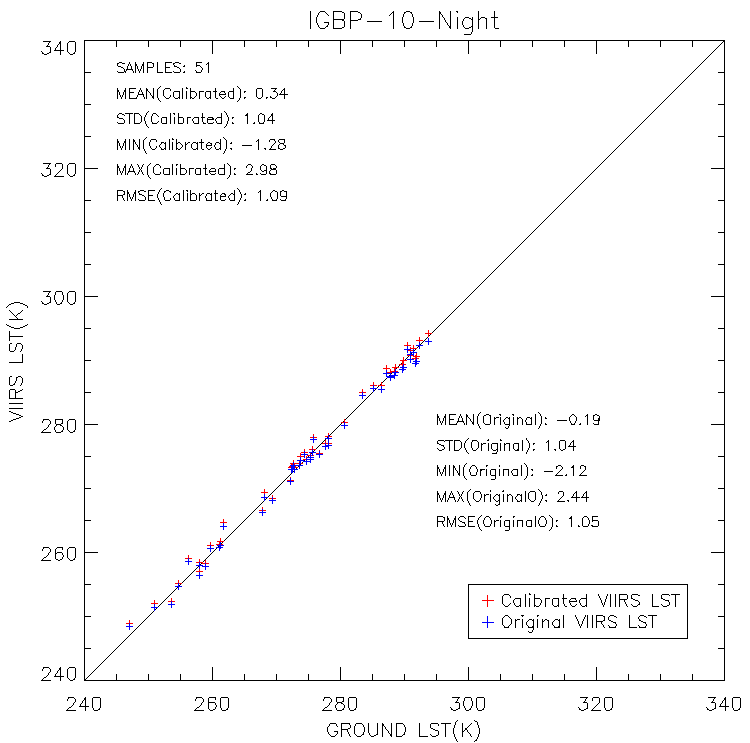 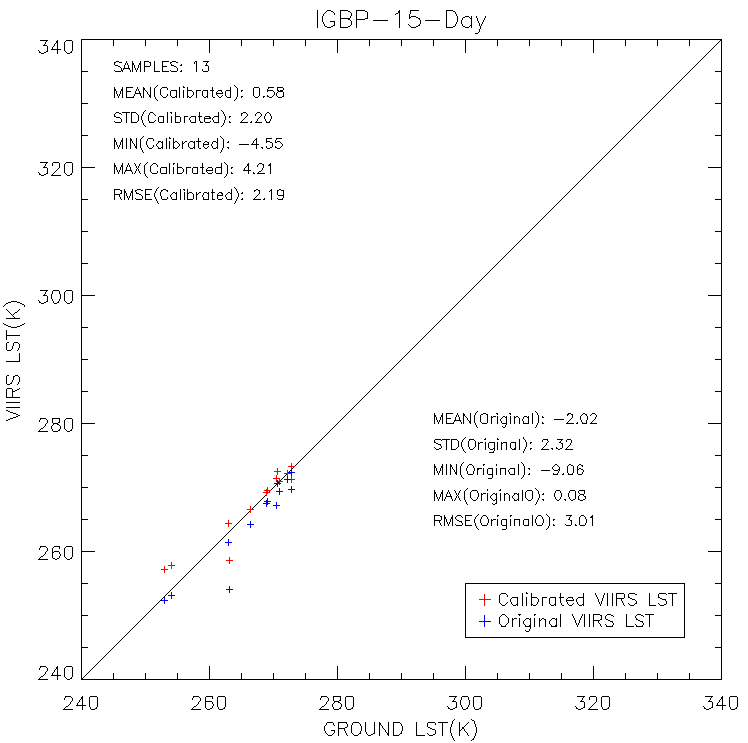 10
Provisional Evaluation against Ground truth Conti.
Some more …
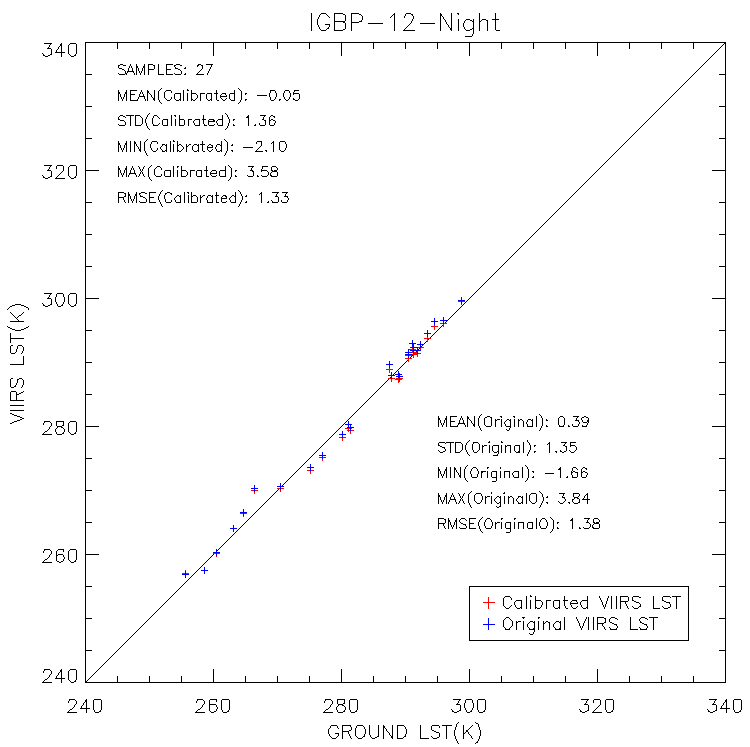 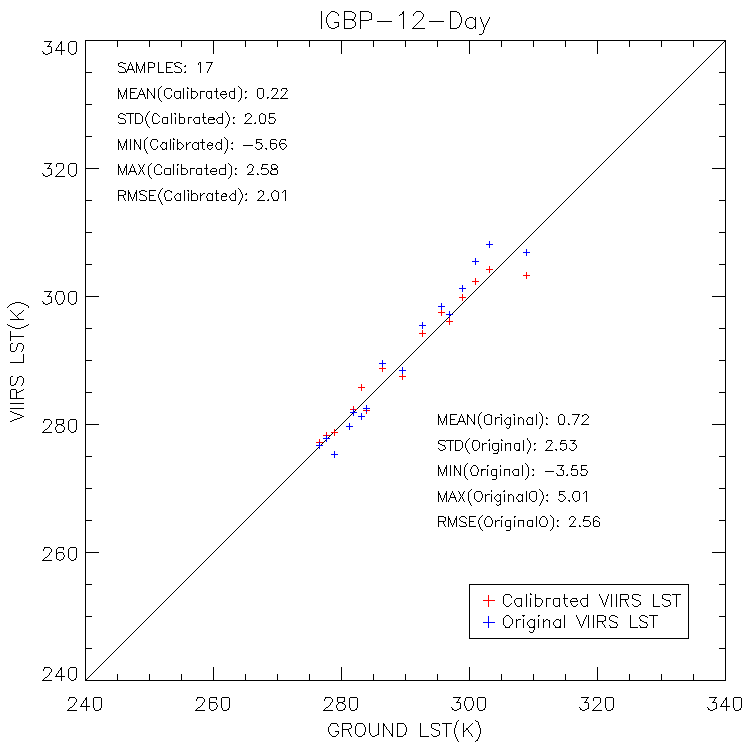 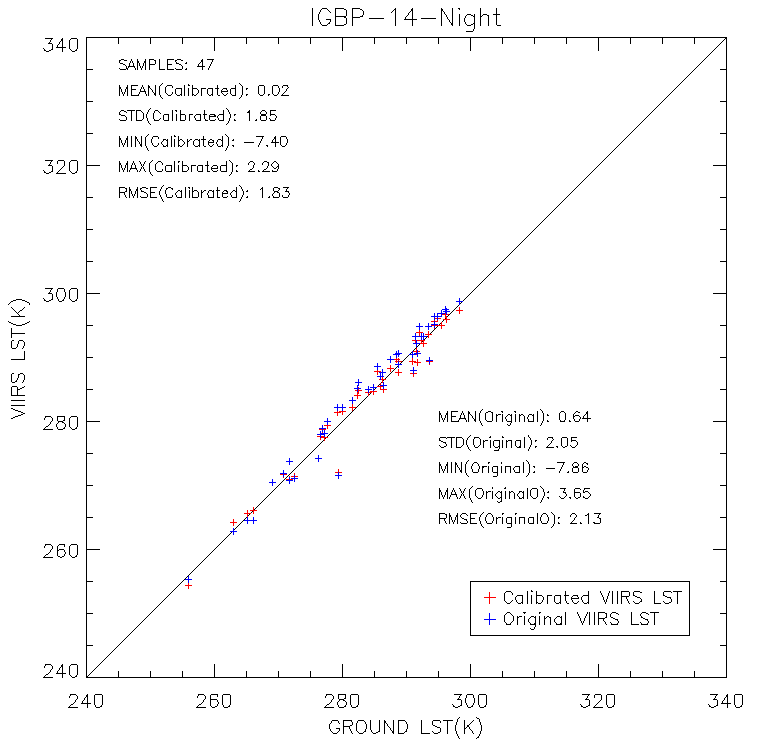 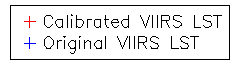 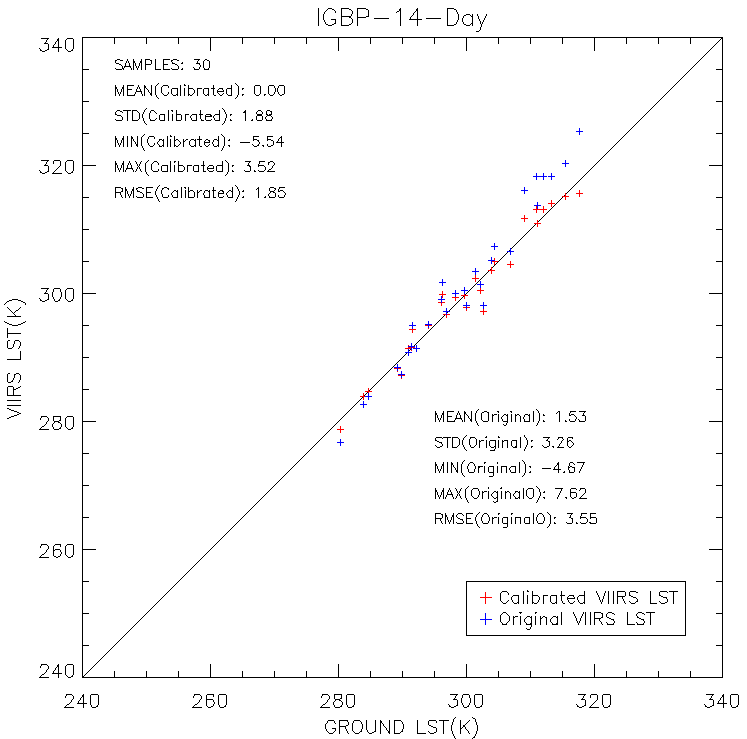 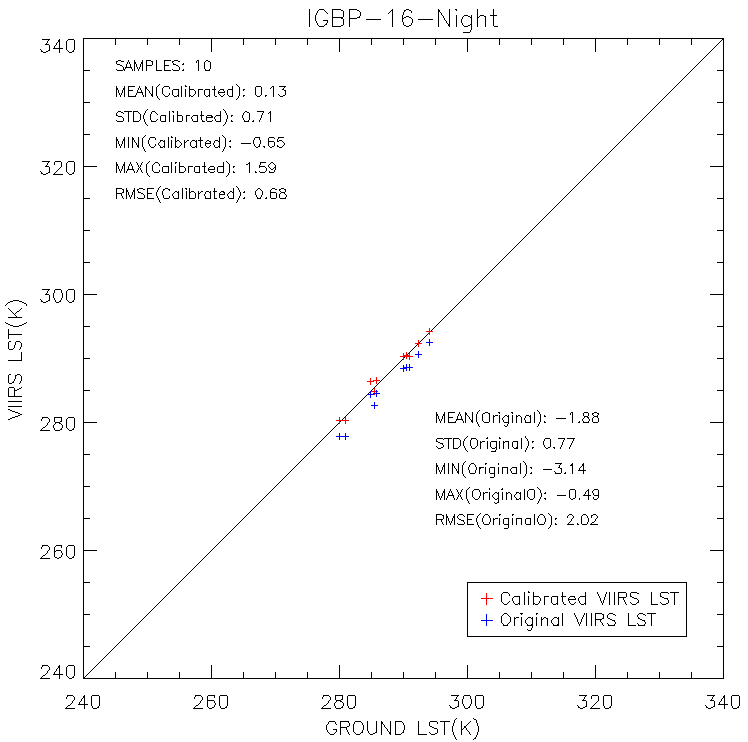 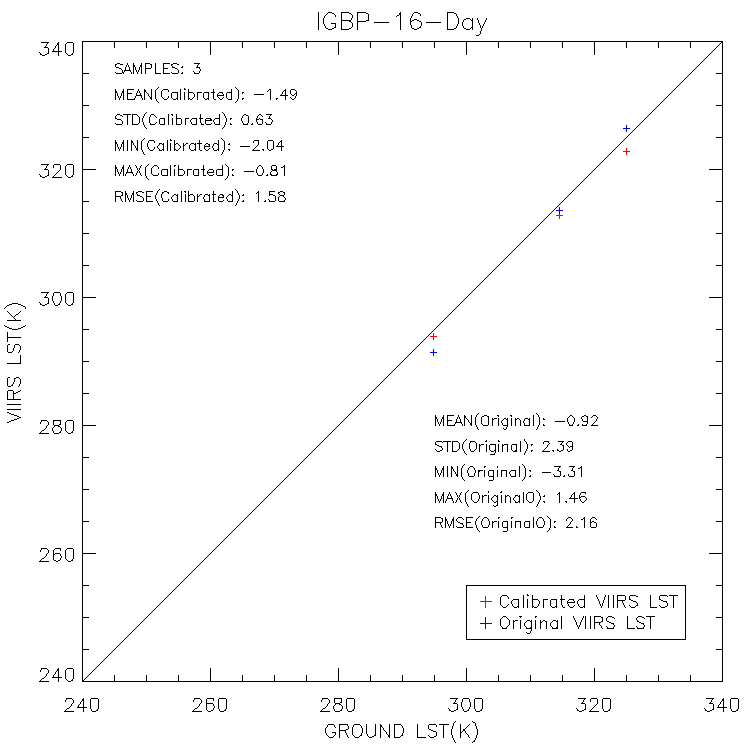 11
Summary of evaluation against ground in-situ
Table :  Evaluation of calibration performance using SURFRAD  data in January,
April, July and October.
12
[Speaker Notes: The improvement is reflected either a significant bias reduction e.g. IGBP 16 at nighttime, IGBP 14 at daytime or standard  deviation reduction e.g. IGBP 16 at daytime, IGBP 7 at daytime.
And for some surface type both bias and std get improved e.g. IGBP 14 for nighttime. It is note that the accuracy or precision exceeds the requirement for some surface types e.g. IGBP 10 for daytime]
Evaluation of Calibration Performance
Calibration performance is evaluated  using MODIS Aqua LST as a reference. Two SNOs for  both day and night between NPP and AQUA in each month of January, April, July and October are selected.  Below is the table for the SNOs obtained for evaluation
13
Provisional LSTs against MODIS LST
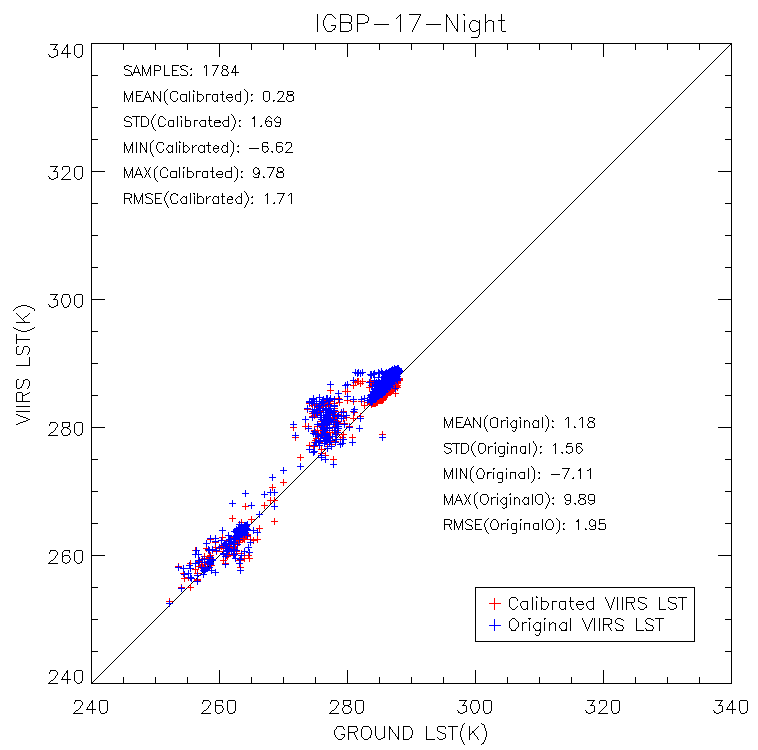 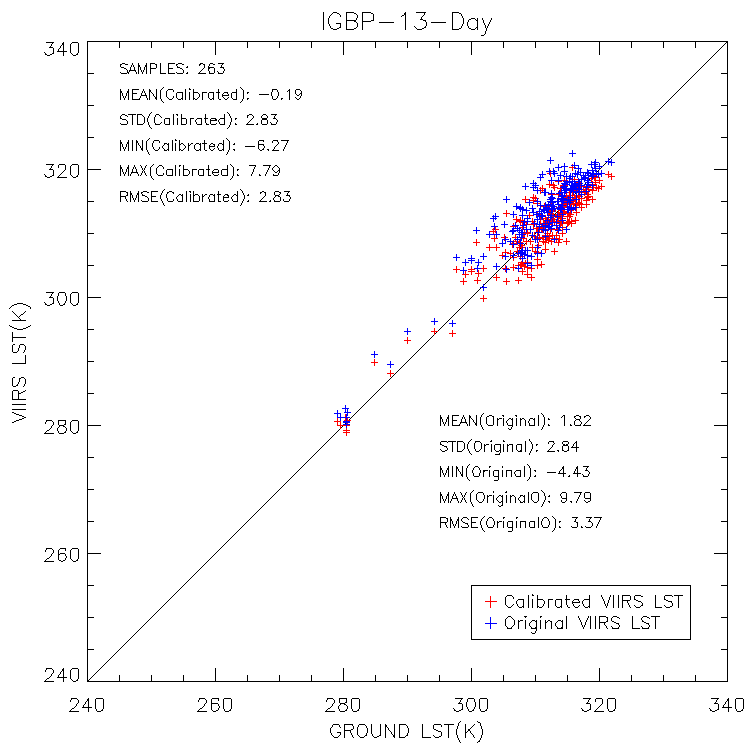 The Calibrated LSTs are evaluated  using MODIS LSTs ….
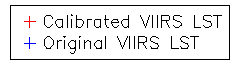 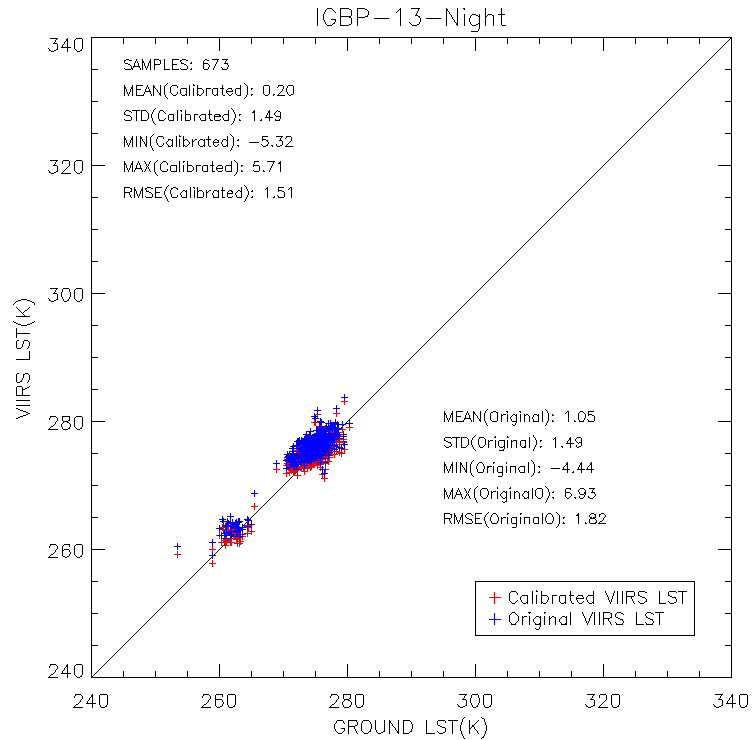 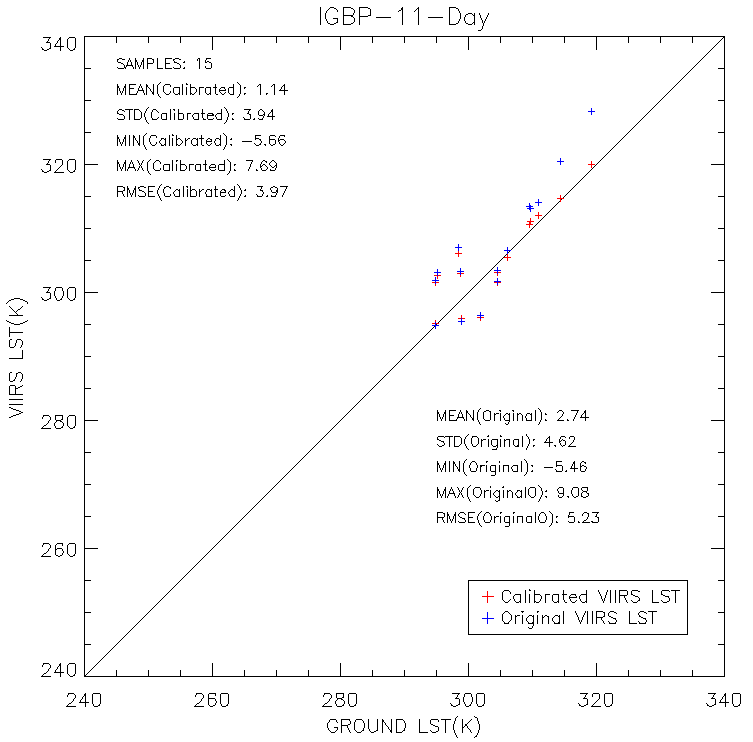 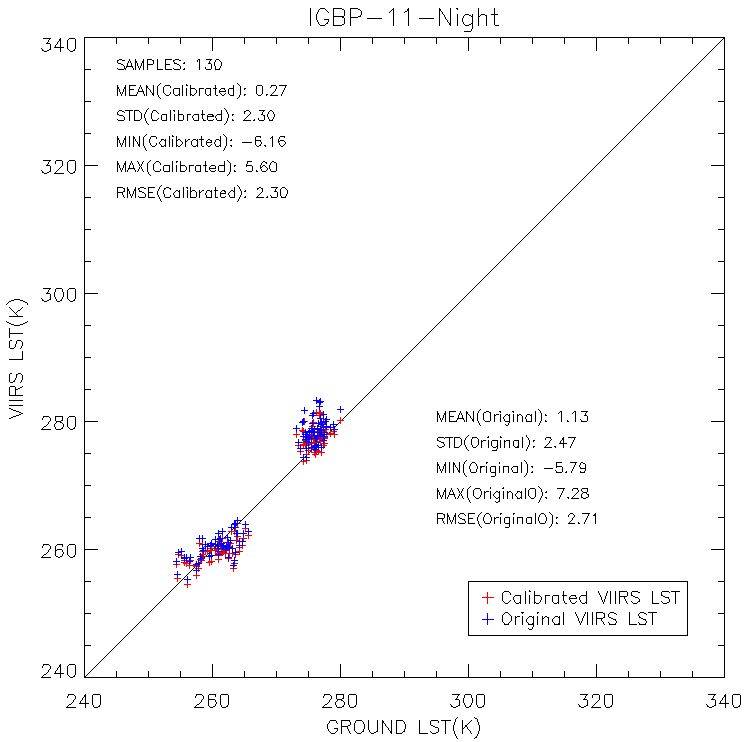 14
Provisional LSTs against MODIS LST
Some more …
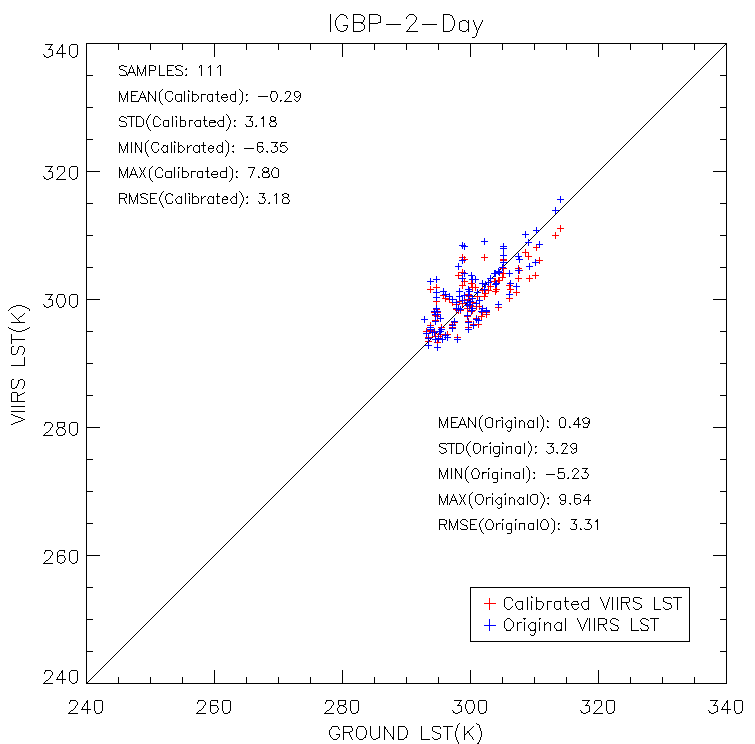 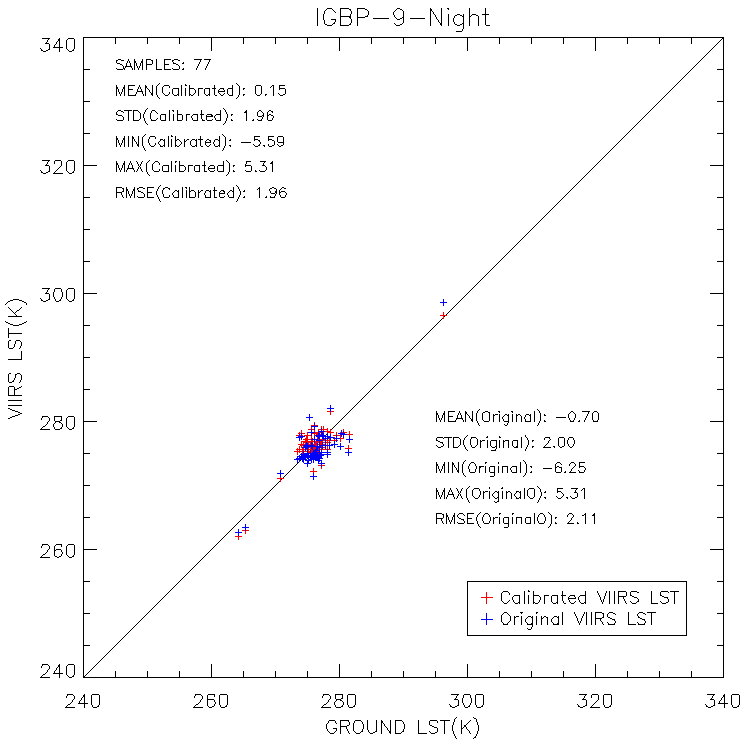 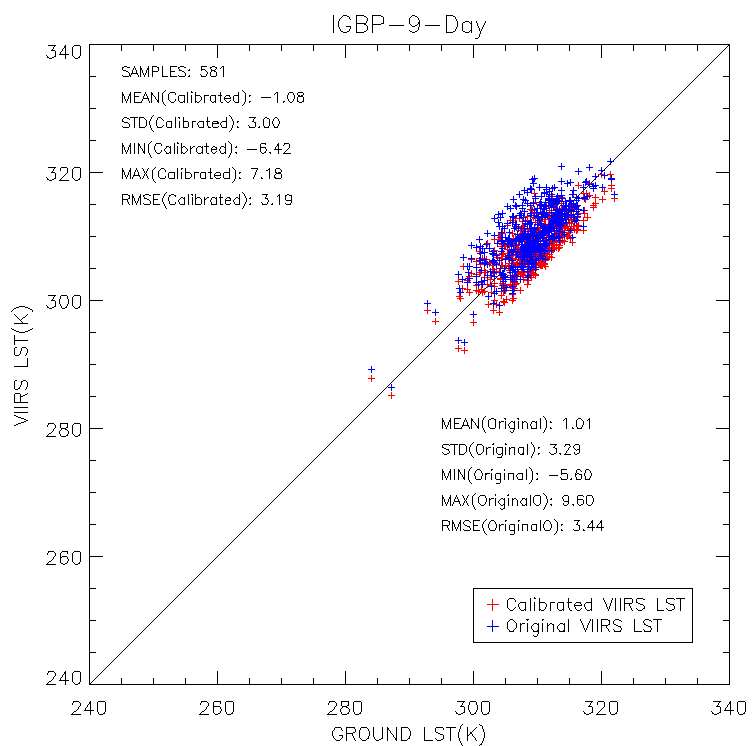 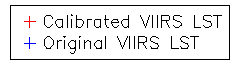 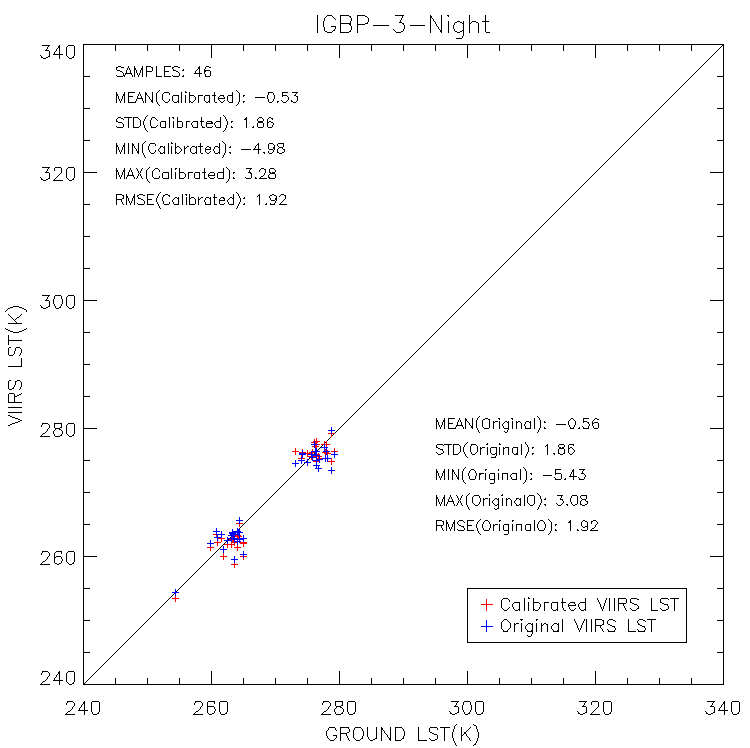 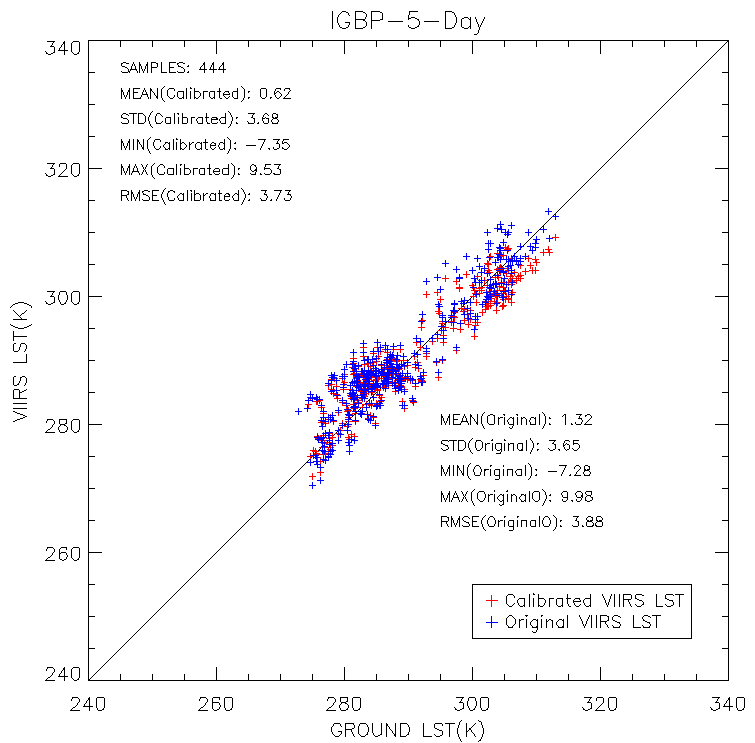 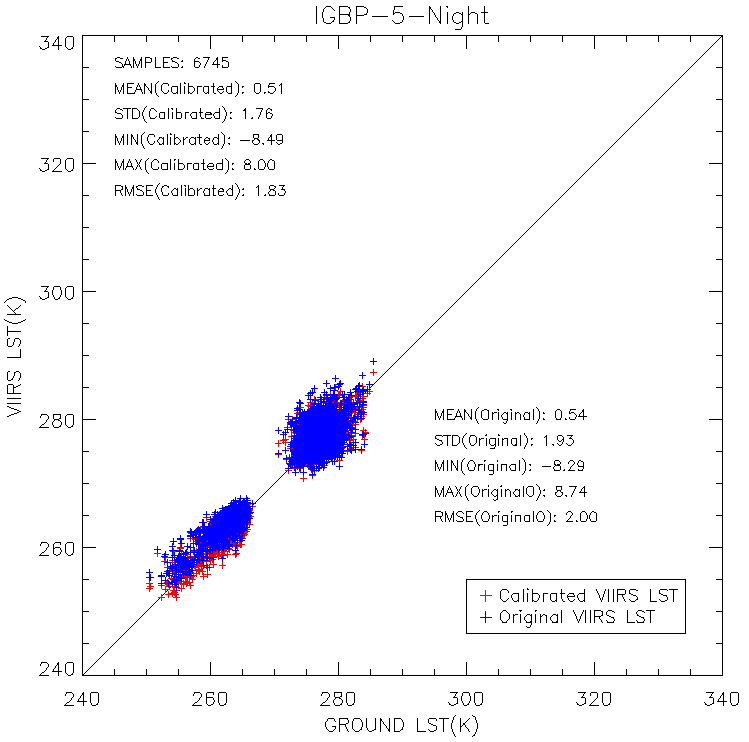 15
Summary of provisional evaluation against MODIS LST
Table :  Evaluation of calibration performance using MODIS Aqua LST data in January, April, July and October.
16
[Speaker Notes: Reveals an closer measurement to MODIS LST over cases such as IGBP 3 at daytime, IGBP 8 at daytime, IGBP 9 both at daytime and nighttime, IGBP 11 at daytime.
The result shows no much change for some cases like IGBP 1 at daytime, IGBP 15 at daytime.]
Image comparison before and after
Daytime single granule
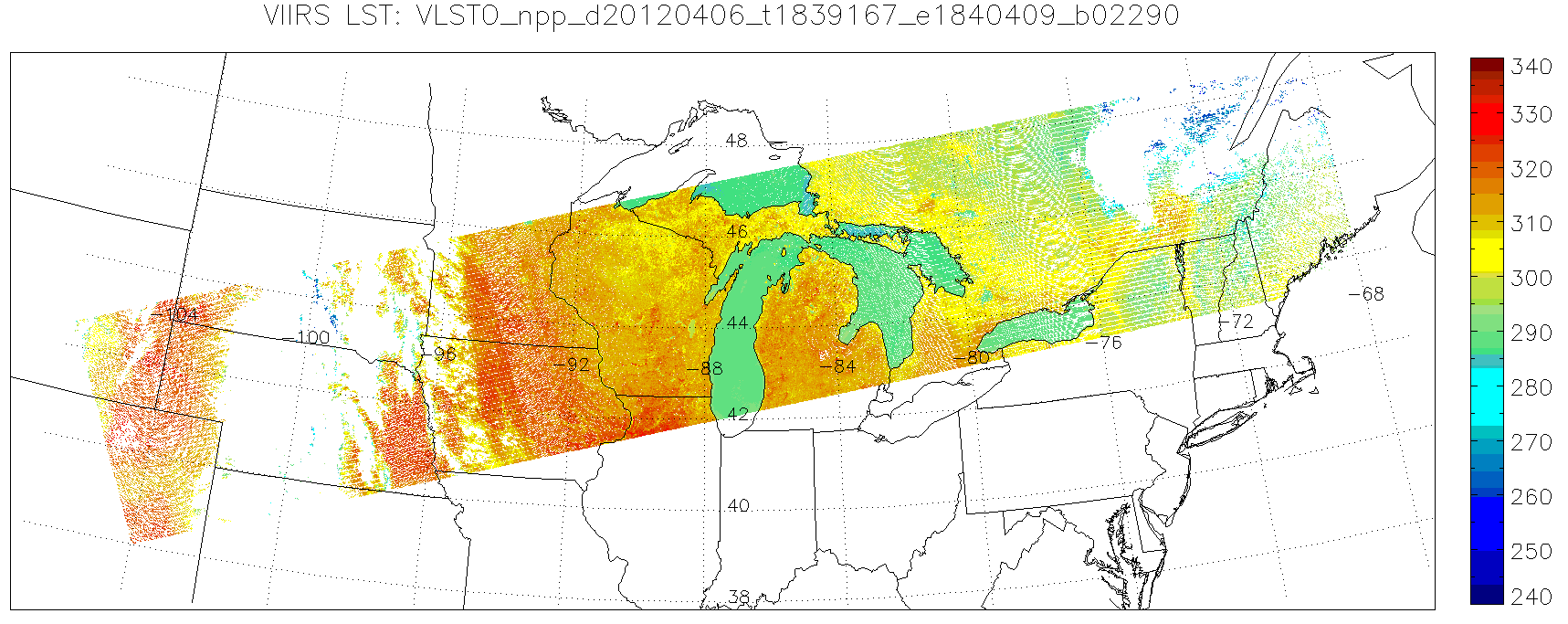 Beta
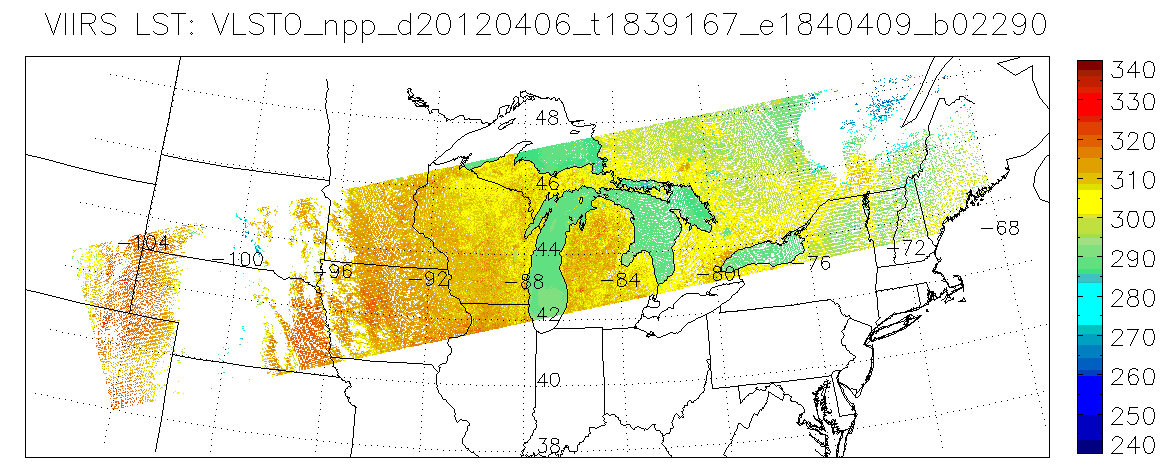 Provisional
17
Image comparison before and after
Nighttime single granule
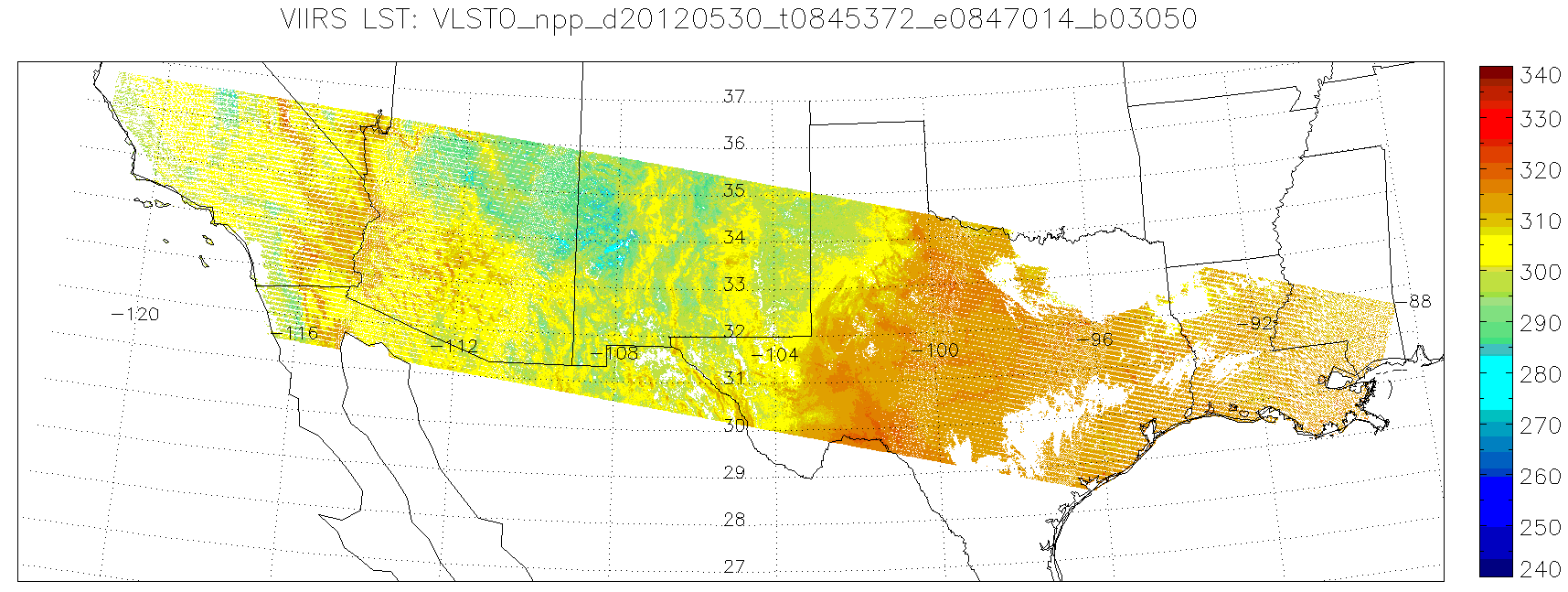 Beta
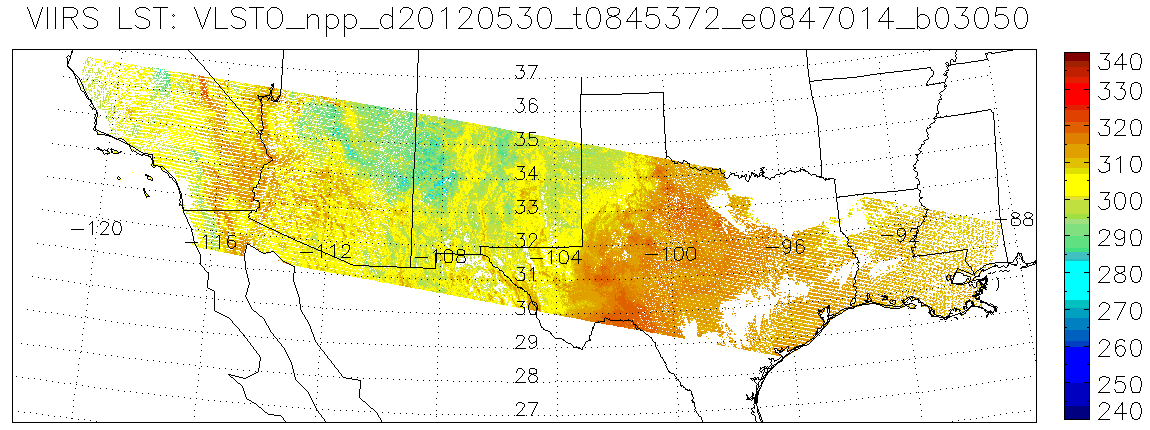 Provisional
18
Product Quality Summary
LST has shown marked improvement after beta release
Evaluation result shows an improved performance for some surface types such as IGBP 6,7,10,12,14 and 16.  
Daytime LST gets significantly improved over some surface types and the performance is close or better than requirements e.g. IGBP 7,12 daytime. 
VIIRS LSTs  presents closer measurement with MODIS LSTs after calibration over some cases e.g. IGBP 1 at nighttime, IGBP 9 at daytime.
The seasonal pattern gets weak in the provisional version


The LST meets provisional criteria
Feedback from users and our continuous evaluations have been occurring since beta
Documentation up-to-date
19
[Speaker Notes: More edits needed]
Incremental Improvement
Second version of LST validation report is finalized which summarizes the LST evaluation efforts since the beta release

A radiance-based satellite LST evaluation tool has been established

The LST algorithm coefficients have been calibrated using cross-satellite, simulation and ground measurement data  

All Discrepancy Reports related to LST have been closed except DR7055 which is in DPE functional test 

Longer term validation efforts using ground measurement data from Europe and from Asia are in progress, and will be reported before the next version (validated version) release
20
[Speaker Notes: TBD]
Incremental Improvement
The LST team has developed a list of activities either in progress or to be worked as priorities and resources allow
Coefficients updates
Built up high quality regression data set for the update of algorithm coefficients, correlation analysis with VI, water vapor for possible corrections. 
Software/code improvements
Ongoing validation efforts
continued match-up analysis, ADA/ADL upgrades, continual presentation needs ( conferences, workshops and communications with users, related SDR and EDR teams)
21
[Speaker Notes: Discuss with Yuling for more details]
Incremental Improvement
22
[Speaker Notes: Need input from Leslie]
Considerations, Known Issues
Nighttime snow/ice cover information maybe incorrectly identified.
DR 4699 was issued; Cryosphere team is working on it 
Strong surface type dependency of the retrieval performance
Consistency
Surface type mixed  pixel
Misuse of surface type info
Seasonal dependency of the retrieval performance
Cloud residual impact  
May need additional cloud filter
Validation difficulties
Limited high quality in-situ data 
Heterogeneity in a pixel
Fund issue
Fund shortage since 2010 (less than 1 FTE)
Current fund  (1.2 FTE)
23
Version Control
Worked with DPE and Raytheon team for document changes, LUT updates, QA modification

ATBD, OAD, CDFCB-X all match operational LST as of these versions
474-00051_LandSurfTemp_Rev-_20110422.pdf
474-00070_OAD-VIIRS-LST-EDR_B.pdf
474-00001-04-03_JPSS-CDFCB-X-Vol-IV-Part-3_0123A.pdf
Upcoming LUT/code deliveries will require updates to all three documents noted above
24
Community Interaction
Bi-weekly telecoms are used, in part, to maintain open communication for both internal and external LST members with ongoing work and implementation dates
Regular (bi-weekly) meetings with Land CalVal team 
Regular (bi-weekly) meetings with NASA VIIRS/MODIS and LPEATE groups

Consistent contact is maintained with NCEP Land forecast model group; individual technical interactive meetings and discussion

Invitations to LST research scientists participating special discussion meeting for the VIIRS LST issues, improvement and applications

We will continue to keep communications with other land product teams 
E.g. progress of surface type may have positive impact to LST
25
Archive of the LST
The LST as a EDR product, is archived by CLASS

There are no plans the LST team is aware of to reproduce and replace what is in the archive

The LST team does not currently have any plans to reproduce the LST in the archive
26
Ready for Operational Evaluation
The LST provisional data is preliminary evaluated during the development period; further evaluation is planned after this release.

It has always been the intent that the LST would be ready for outside evaluation after the 30-day spin-up

The operational evaluation is critical for the validated version release by the end of 2013.
Proposed caveats for the LST at the provisional stage are:
All users should explore the quality flags present in the LST
Snow/ice bit at nighttime might not be correct
Thin cirrus/active fire might be not included in quality criteria matrix yet
Coastal pixel LST quality might be degraded by the surface type fraction
27
Path Forward
Monitoring of the provisional LST production

Continue the evaluation and validation of provisional LST product
Global coverage of in situ validation
Upscaling model improvement
Users feedback



The further improvement before the validation I
Improve the quality further over surface types especially those without ground in-situ as a reference.
Improved quality control procedure for regression analysis
Address the water vapor correction
Investigate on the possible improvement of the LST algorithm
28
[Speaker Notes: More edits needed]
END
29